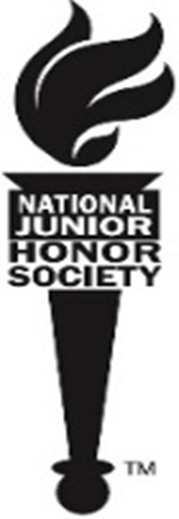 National Junior Honor Society 2020 Recognition
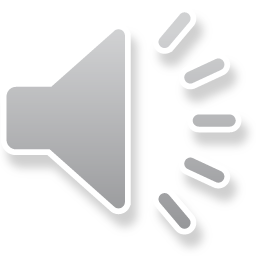 5 Pillars of the National Junior Honor Society
SCHOLARSHIP
SERVICE
LEADERSHIP
CHARACTER 
CITIZENSHIP
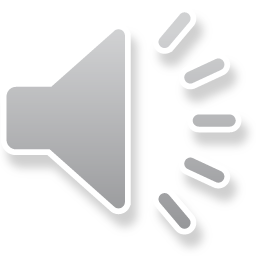 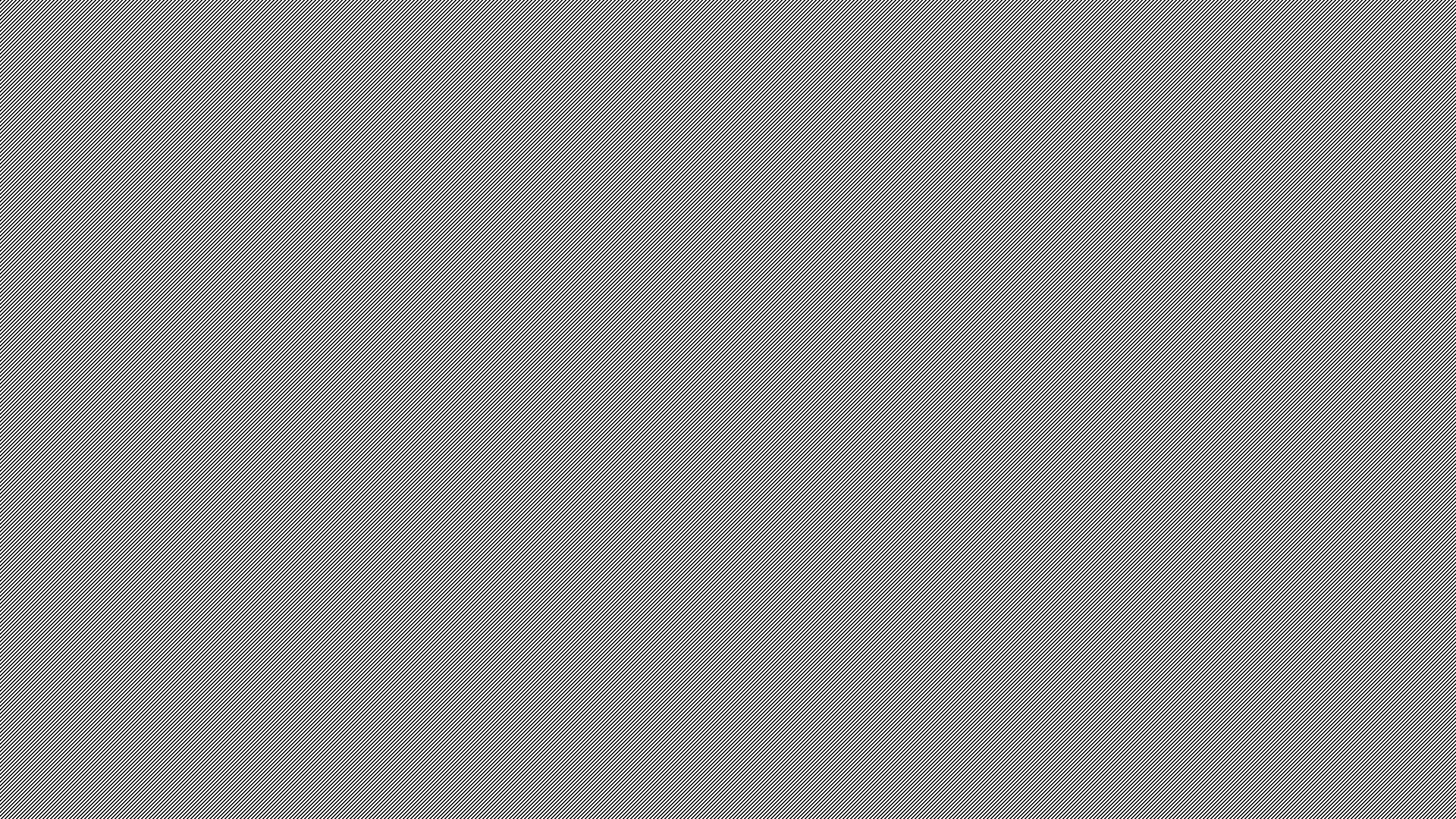 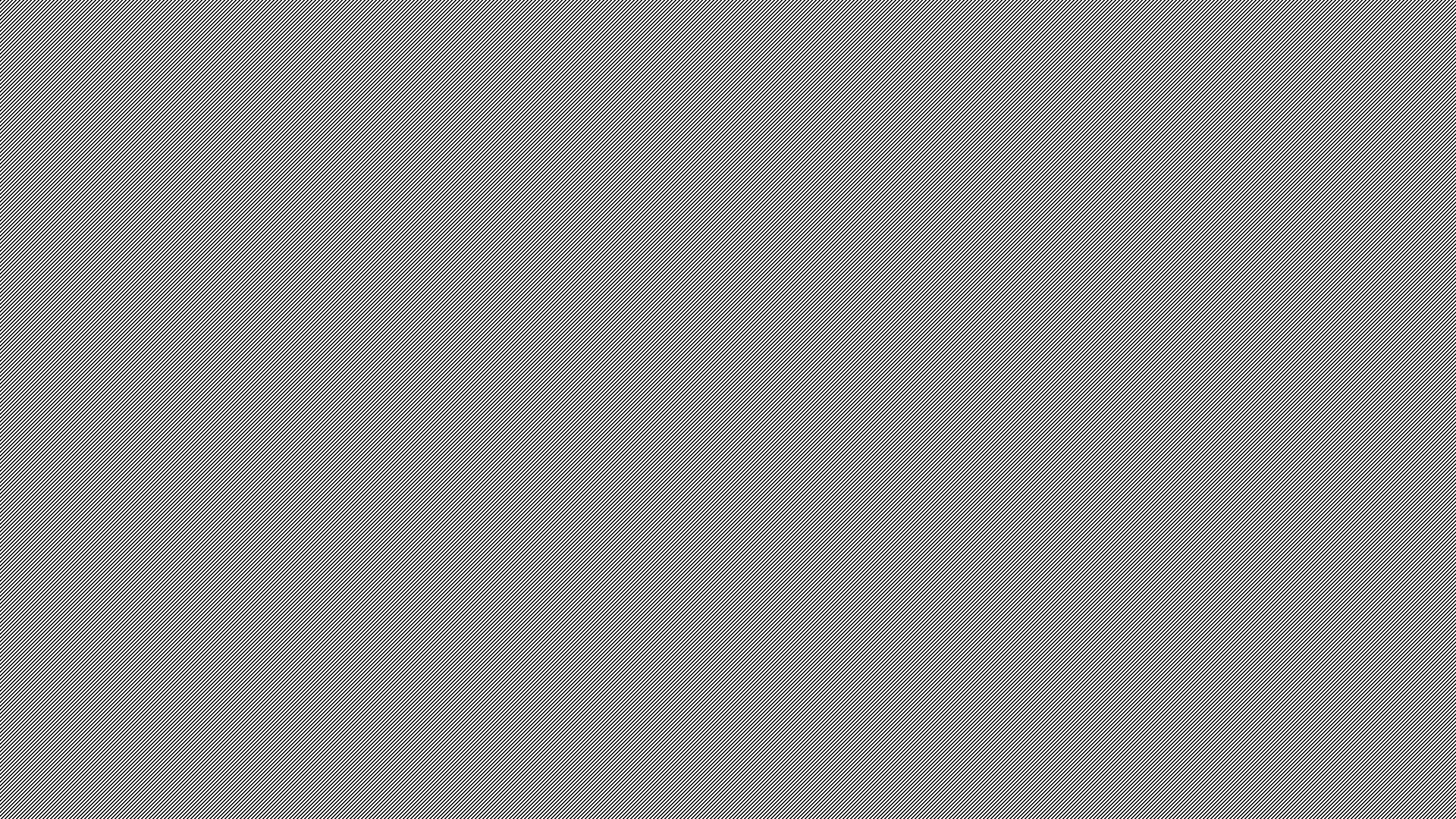 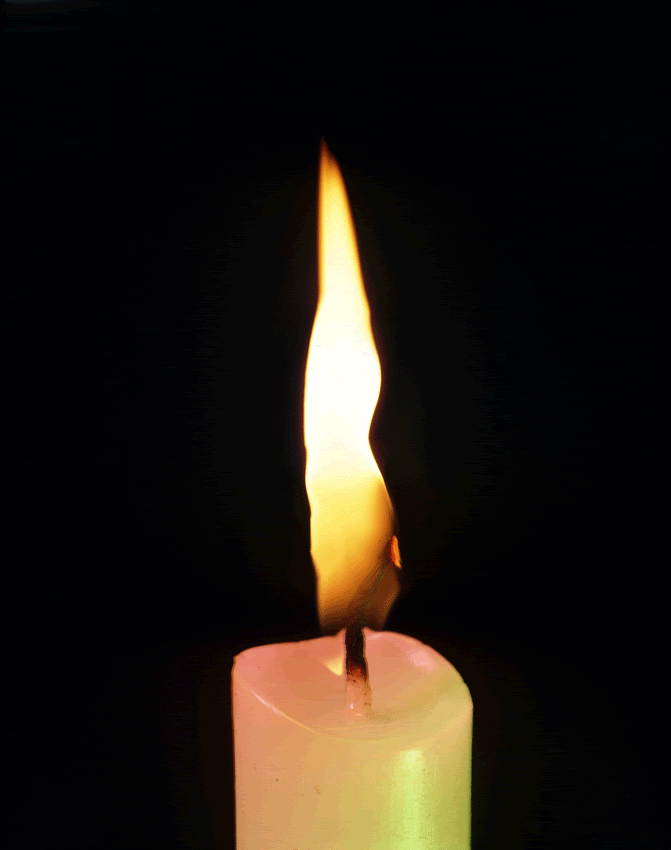 SCHOLARSHIP
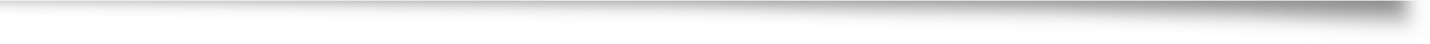 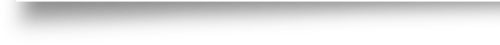 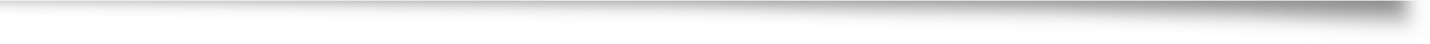 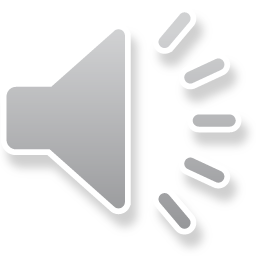 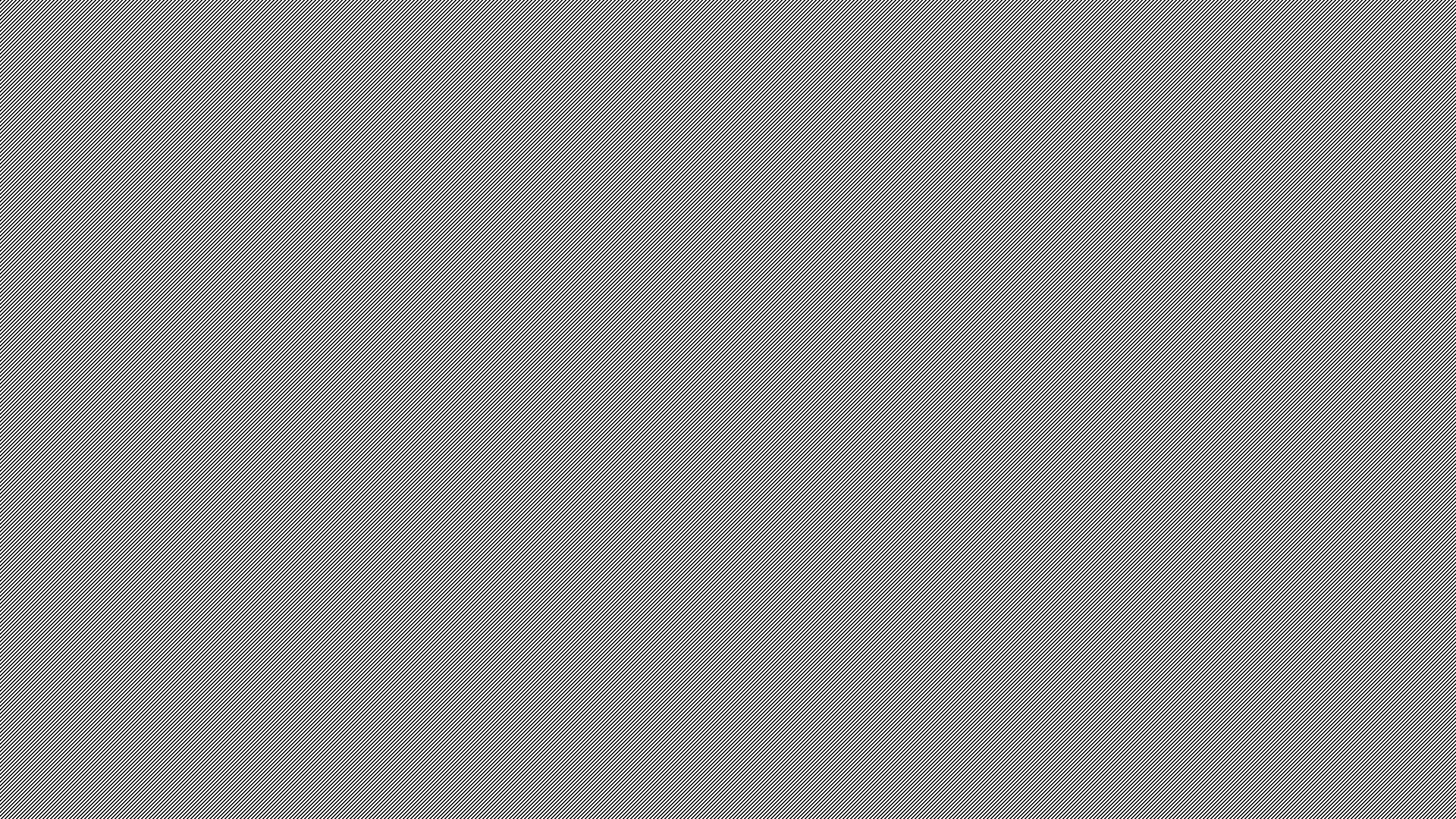 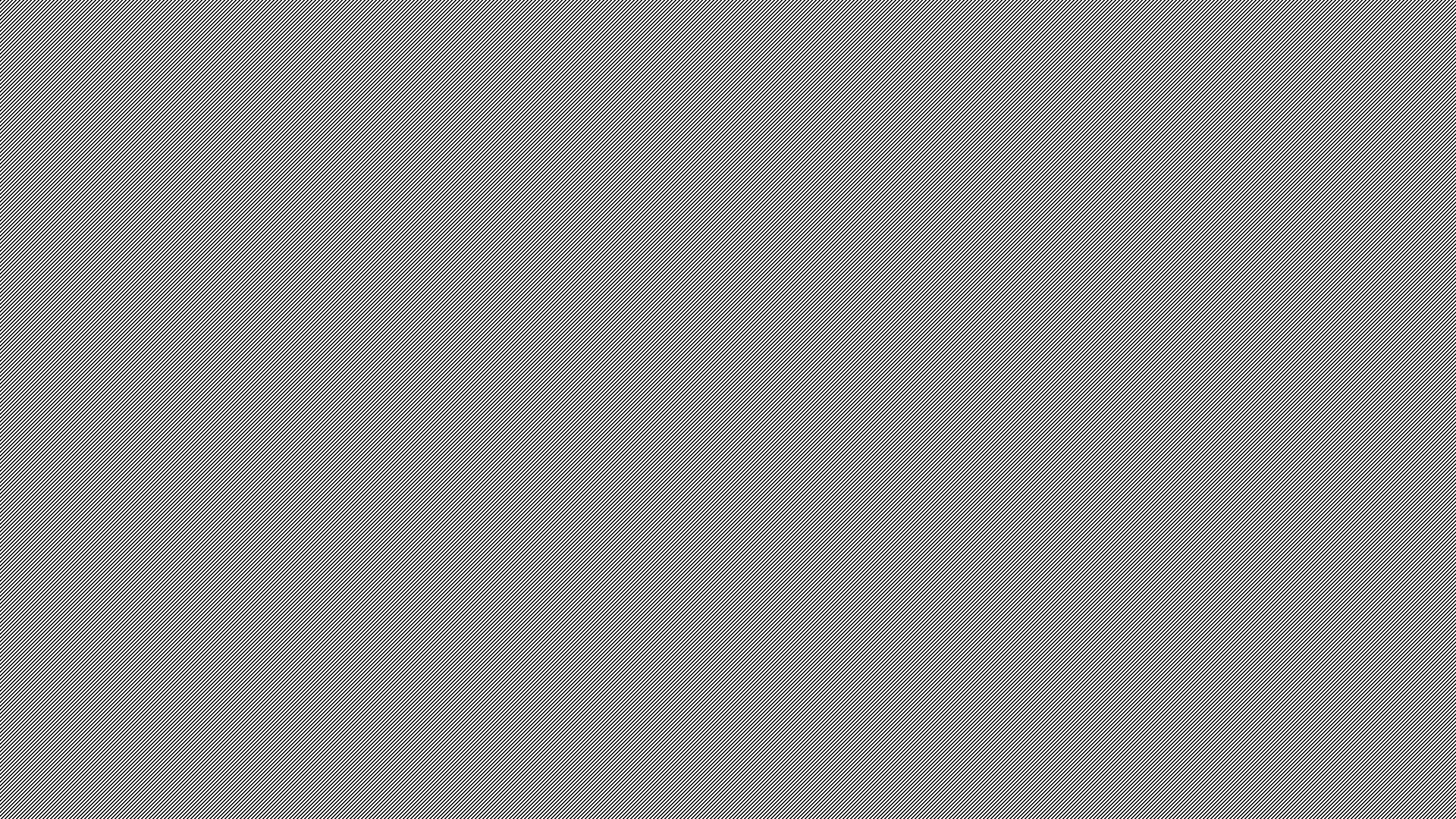 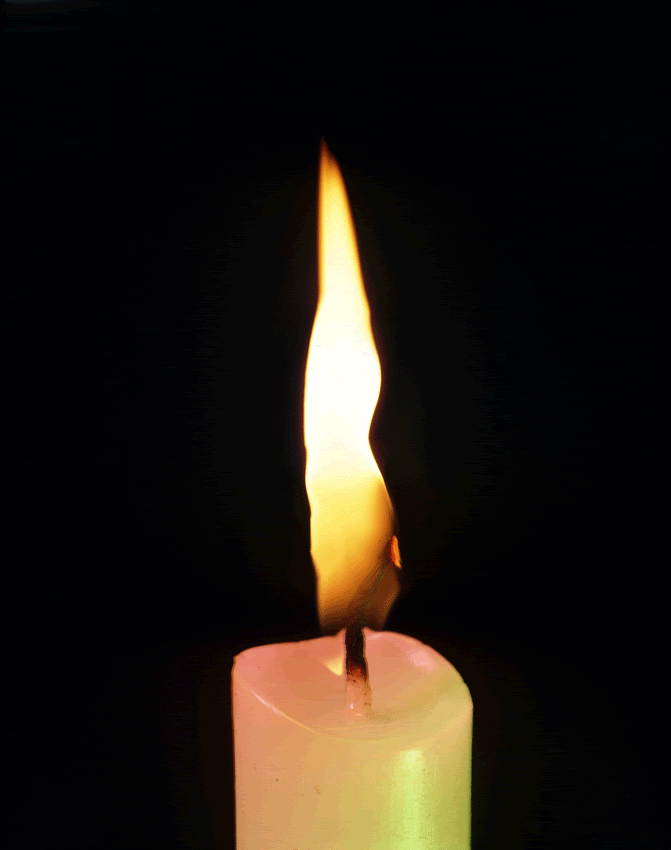 SERVICE
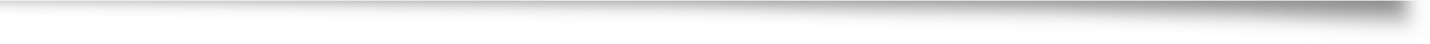 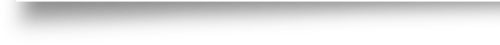 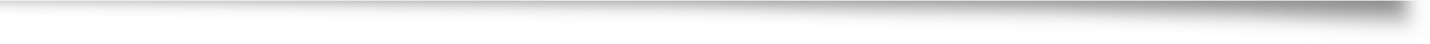 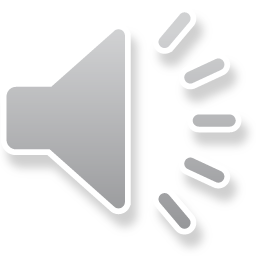 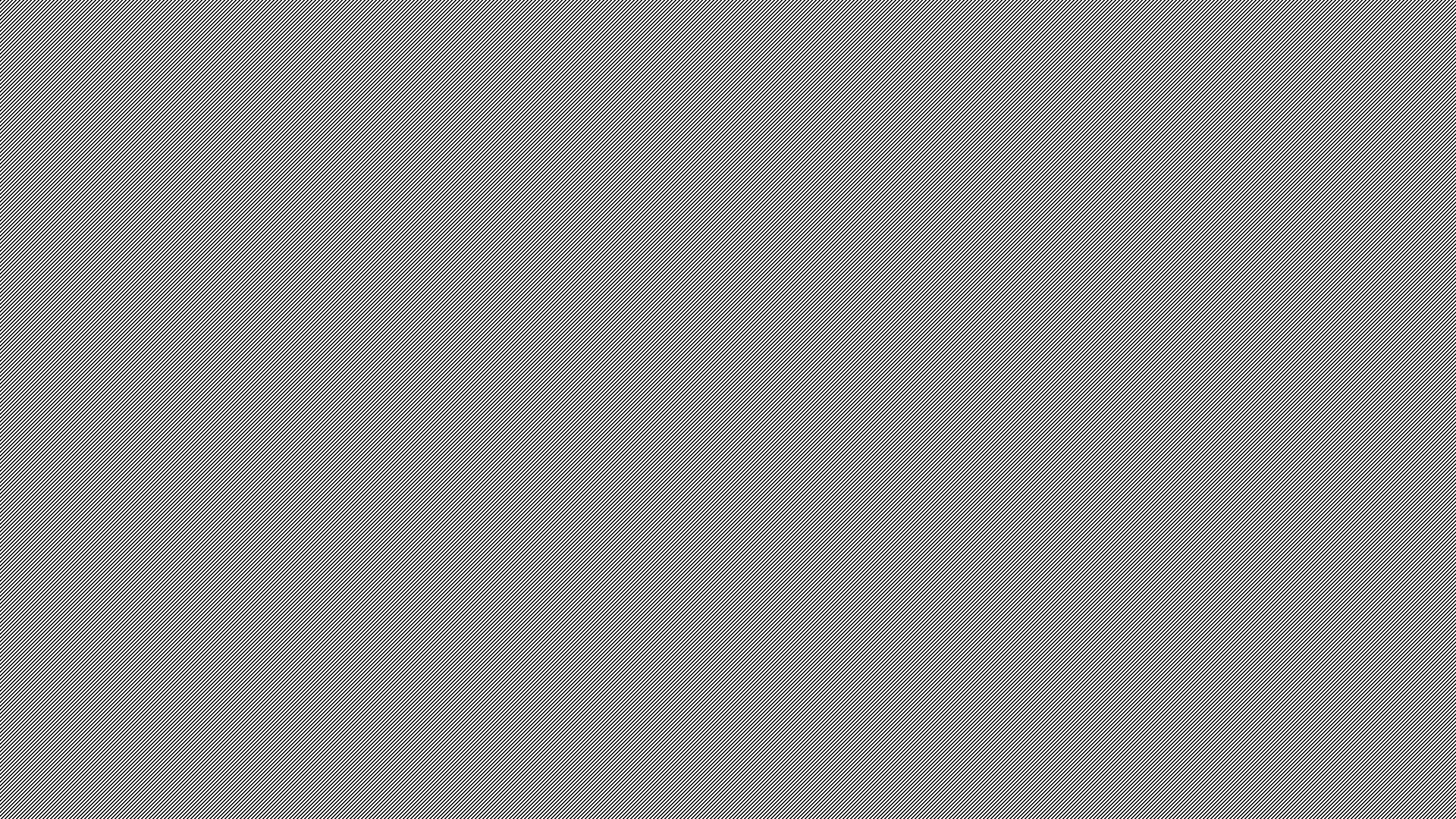 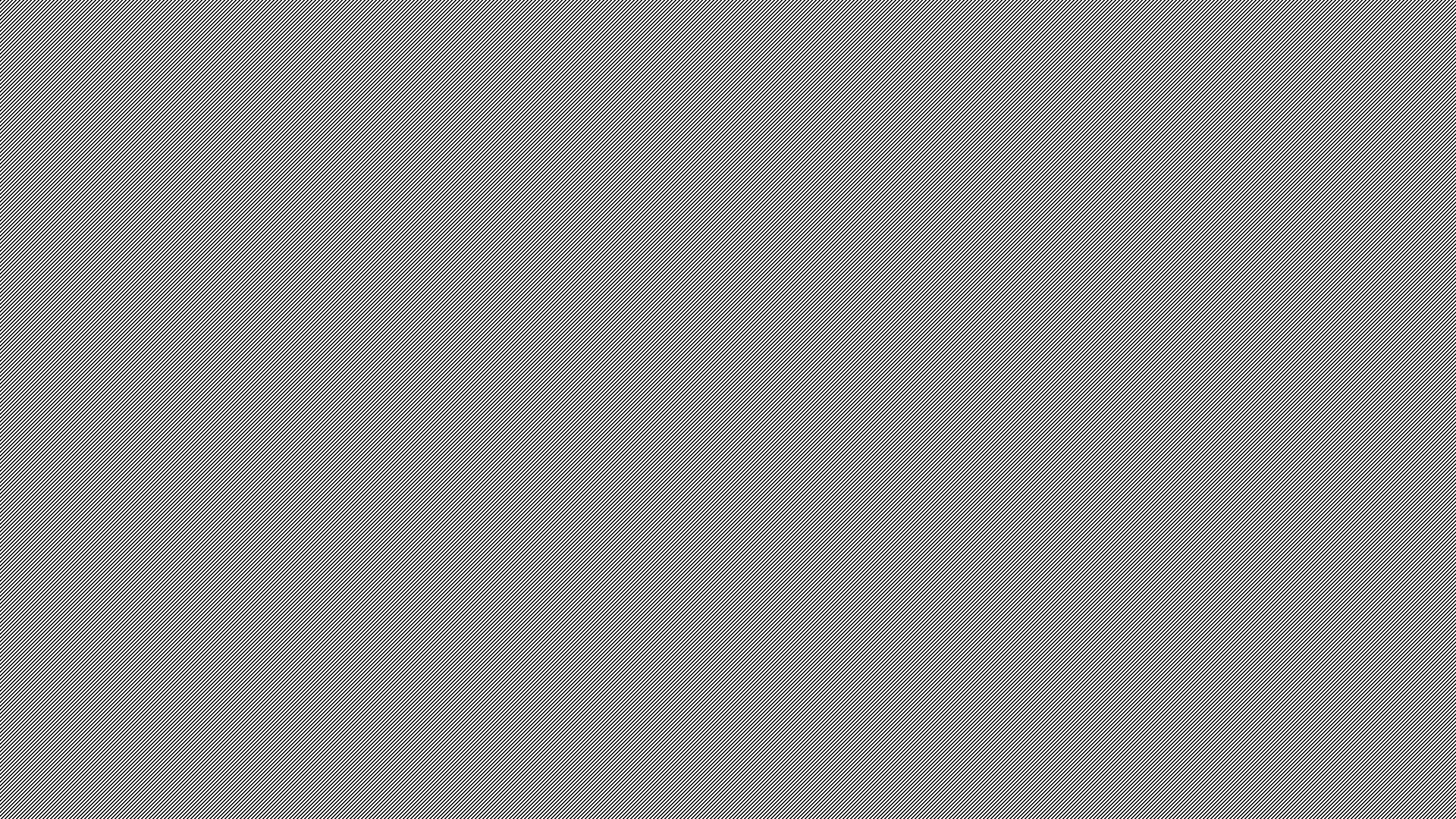 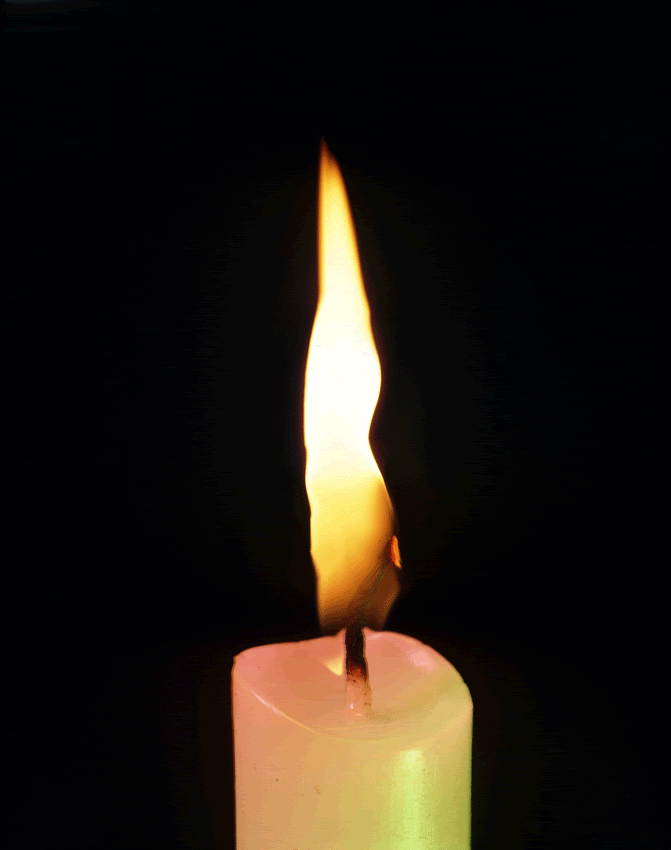 LEADERSHIP
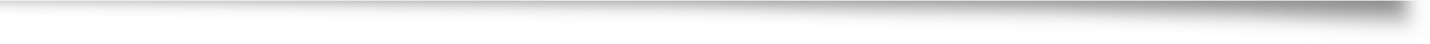 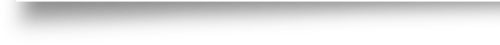 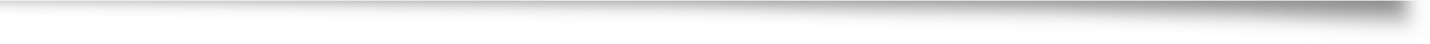 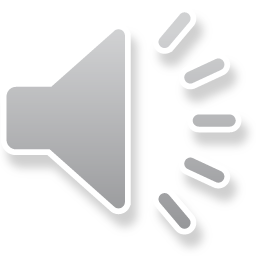 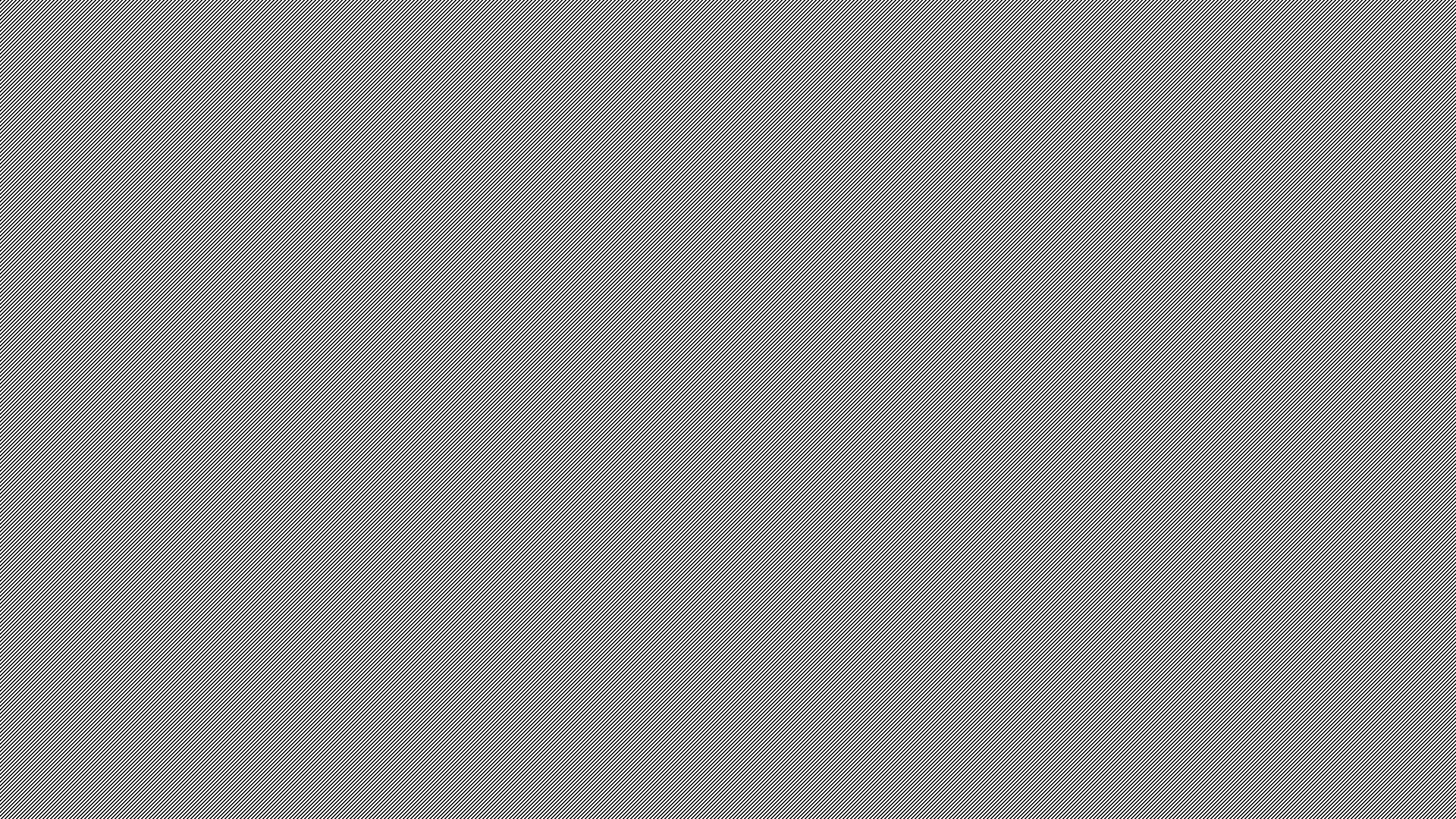 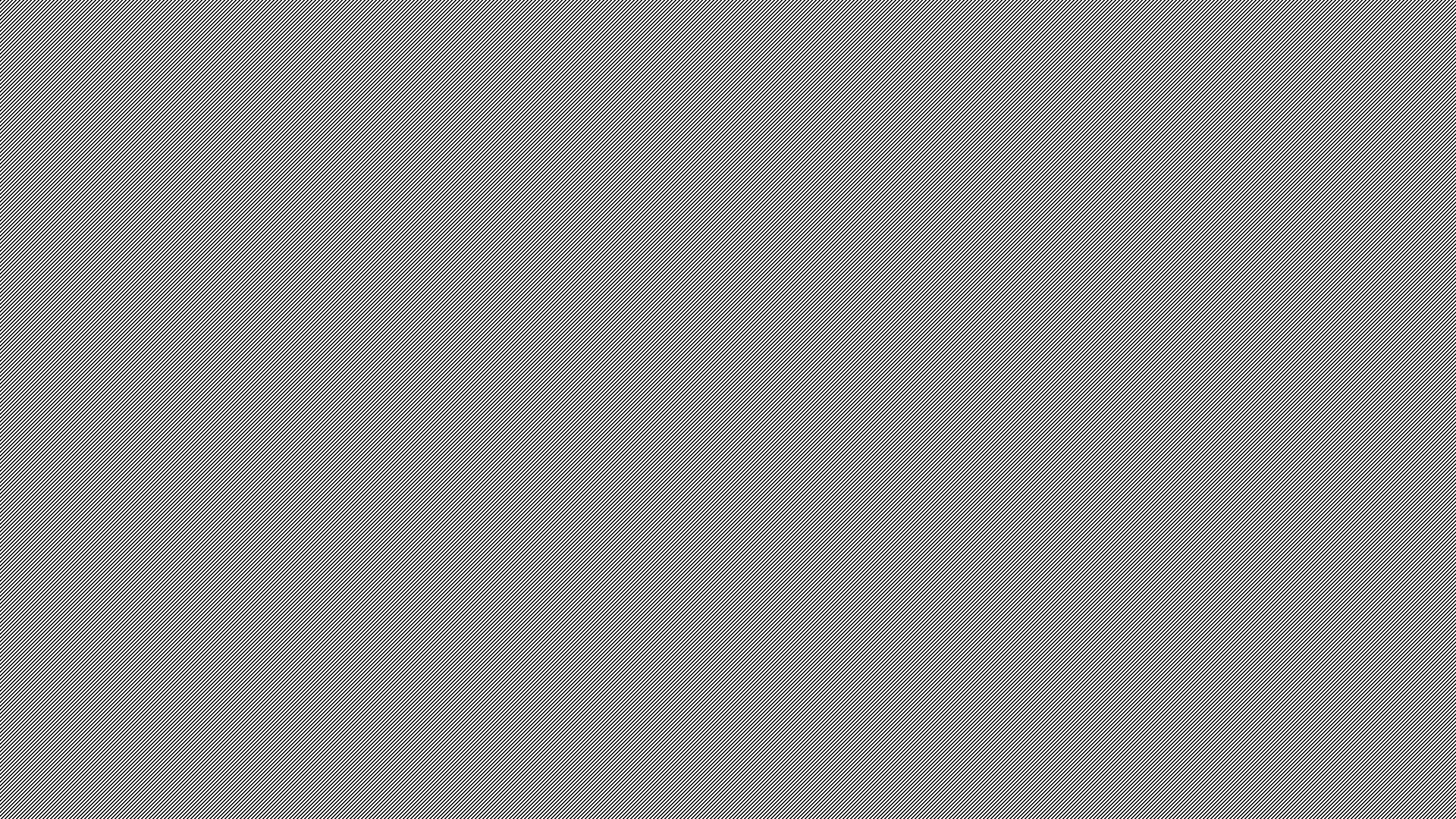 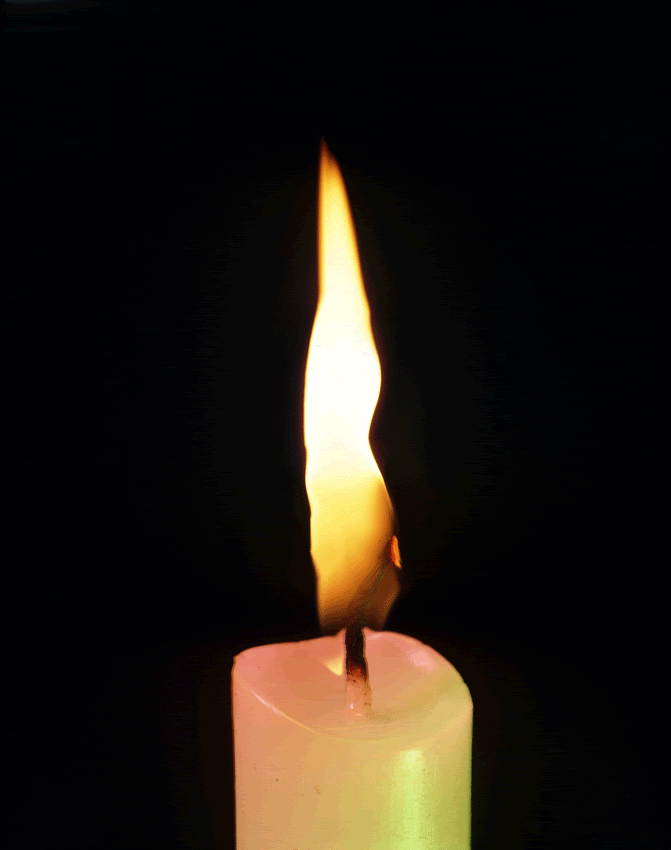 CHARACTER
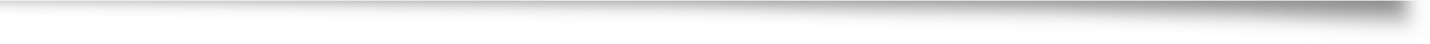 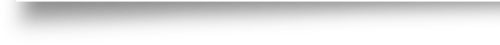 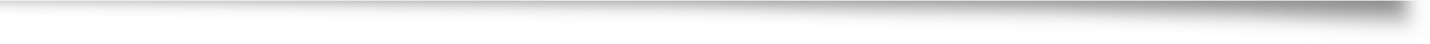 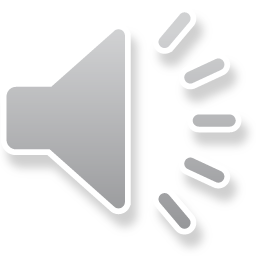 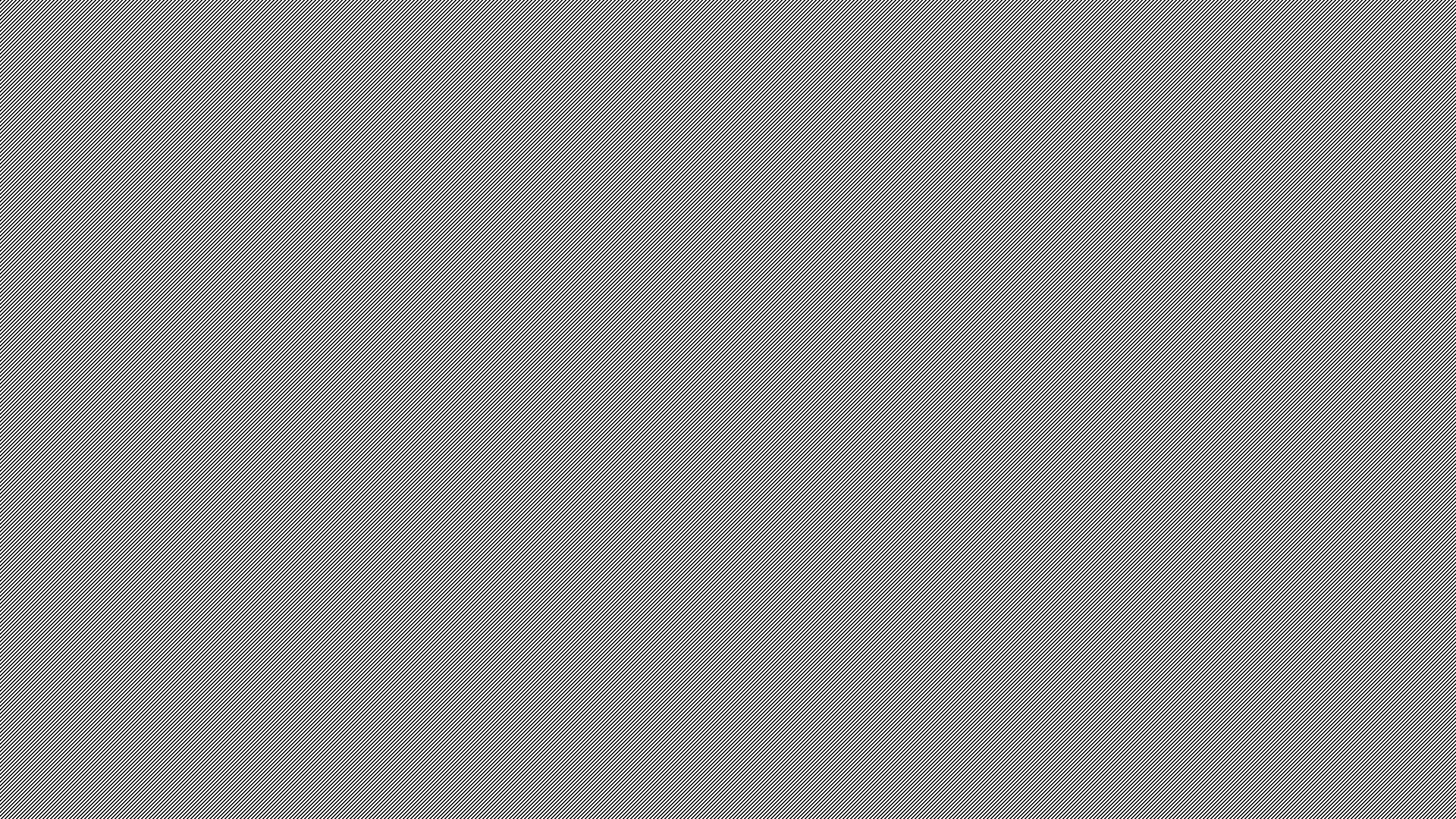 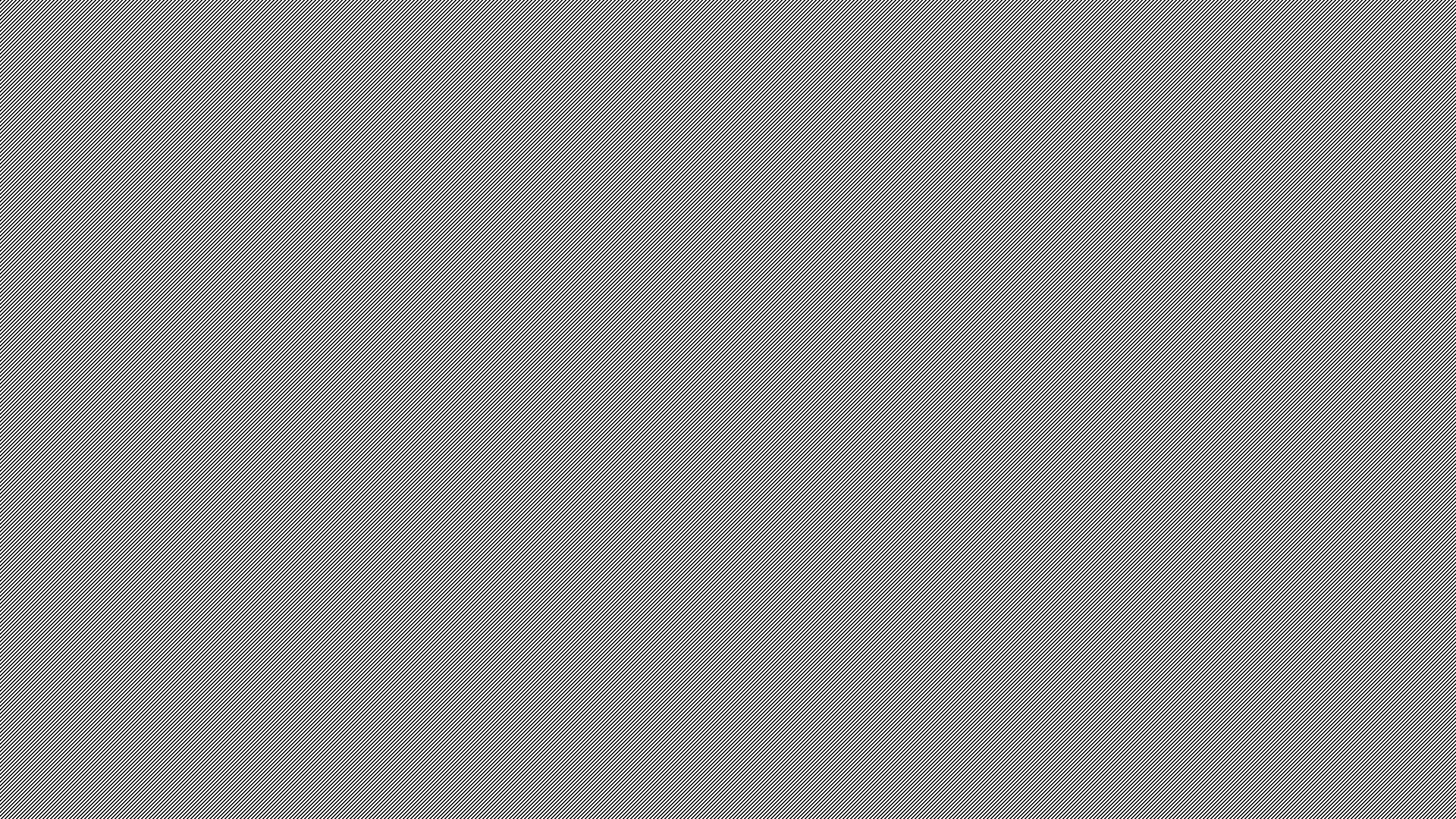 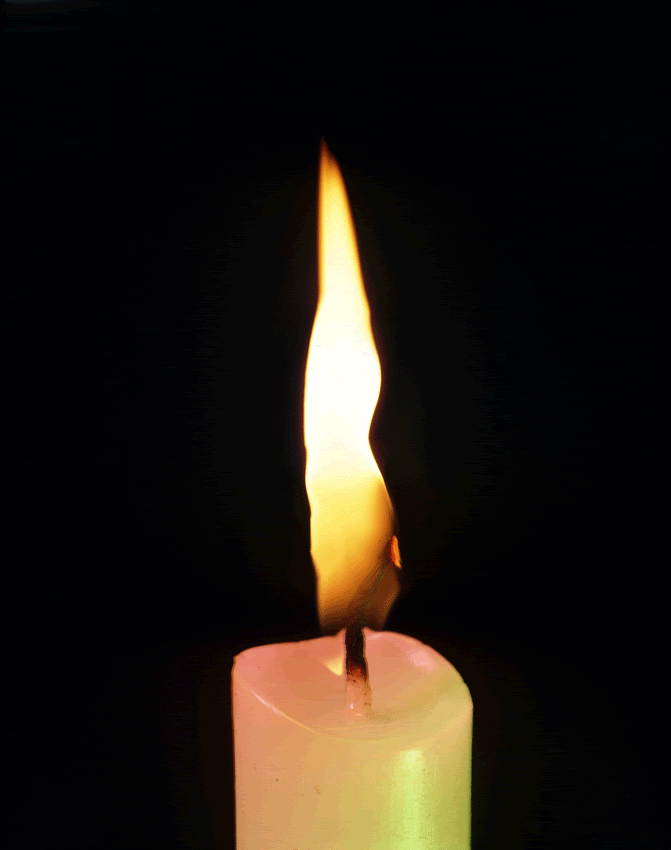 CITIZENSHIP
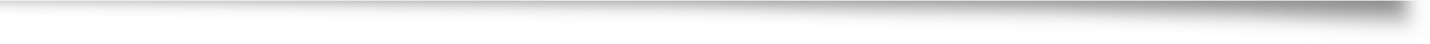 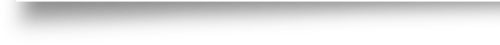 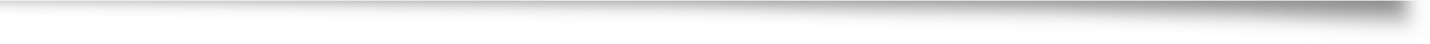 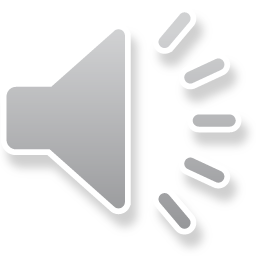 Congratulations to…
Katelyn Esposito

Liam Keane

Lilly Kosc
Joseph Alves

Carleigh Beres

Stacy Deslouches
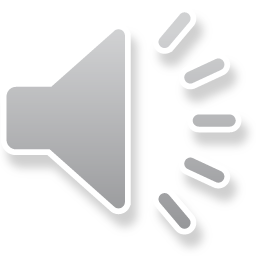 Congratulations to…
Thijs J. Popma
 
Brooke Solari
 
Edward R. Song
 
Anna Stoddard
Jeanette Lim

Jasmine Liu

Michael Nemec
Congratulations to…
Allyson Mae Barlick

Steph Bendzlowicz

Gianna Bevivino
Mackenzie Aldinger

David N. Arnoldi

Casey Balkir
Congratulations to…
Harlei R. Brownell

Michael Bruzas

Erin Michelle Burke
Keshav Bhoovaragan

Jake Boyce

Leah Pearl Brouda
Congratulations to…
Emily Cho

Lena Chwistek

Brody S. Cocca
Gianna Carone

Aanya P. Chinoy

Augustine Cho
Congratulations to…
Kaitlyn Decker

Elle DeStephanis

Morgan Dolan
Joshua C. Conley

Nicholas Conte

Maya J. Daly
Congratulations to…
Abigaile Fee

Maggie Felzer

Noel M. Fenessy
Elena V. Dudkina

Jennah U. Dugger

Nicholas S. Esterly
Congratulations to…
Alexa A. Haidacher

Adelyne Hazelrigg

Rolan Hess
Alexandria Franck

Aadya Gattu

Gianna N. Grumer
Congratulations to…
Sophia Katz

Karlene Keegan

Roman Kienzle
Catherine Hildebrand

Pranav Jandhyala

Vivek Kamani
Congratulations to…
Katie Lee

Jackie Lieberman

Sydney Loeb
Sarah Klunk

Emma Rose Kraft

Rachael V. Leahy
Congratulations to…
Teagan Ashton McCadden

Shashi Metla

Abigail Michener
Julia Lucci

William MacSkimming

Saba Mahmud
Congratulations to…
Evan Robert Morrow

Sarah Murray

Sanjay Nair
Luke P. Mingacci

Amanda Moreira

Jenna Morrison
Congratulations to…
Dillon Nice

William A. Nothum

Jenna Offenberg
Chloe Y. Nam

Alyssa Natale

Olivia Needham
Congratulations to…
Beckam L. Polis

Kate E. Porter

Vivek Pragada
Adam Oscar

Kira Otto

Sammy Palkovics
Congratulations to…
Varsheni Ramesh

Jamie R. Ranes

Garrett Rector
Aidan Prestigiacomo

Amie Prissovsky

Samhitha Ramankulath
Congratulations to…
Vanessa Rodda

Paige Ross

Camilla Rovira
Matt Reibstein

Isabella K. Risich

Brayden Roach
Congratulations to…
Juliana Ryan

Drew L. Sackarowitz

Kelly A. Salvatore
Ally Schiesser

Angelia Anigati Scirrotto

Ashna Shah
Congratulations to…
Naomi Shin

Ritvik Sindia

Isabella Marie Slipp
Abigail Shaheen

Alton Sheeran

Saara R. Sheth
Congratulations to…
Roshni Srikant

Bri Stein

William Tantum
Bella Smouse

Roxie J. Speak

Samantha Specter
Congratulations to…
Sehaj Verma

Charlotte Walsh
 
Russell Weber
Michael George Terkanian

Diya Thomas

Dylan Valentine
Congratulations to…
Emma Winters

Shelby Winters

Audrey Wittman
Emily White

Sydney A. Williams

Kate E. Wilson
Congratulations to…
Carter	Young

Sana	Zaidi
Skylar Zeaman

Allison Zhuang
Congratulations to all our new NJHS members!  
Have a safe and wonderful holiday season!
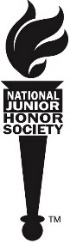 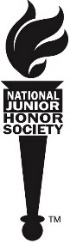